Dijeljenje brojem
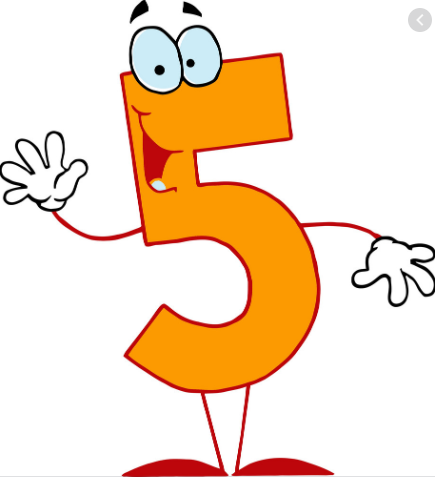 02.04.2020. - petak
Otvori svoj udžbenik na str.51. i 52.
Riješimo sljedeće zadatke… od broja  1  do broja  11 .
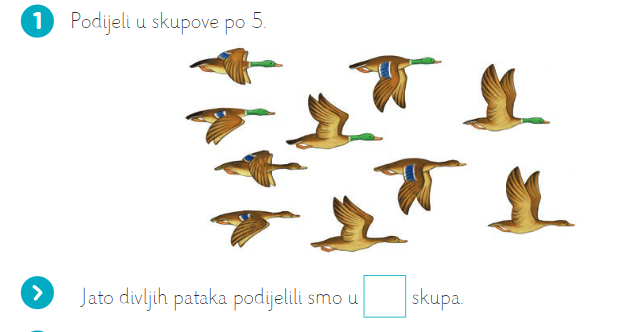 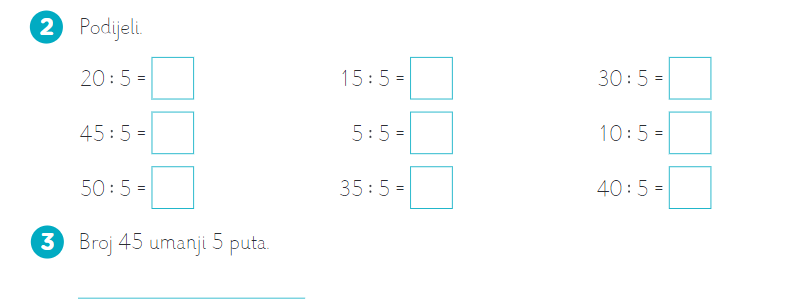 Two Content Layout with Table
Two Content Layout with SmartArt
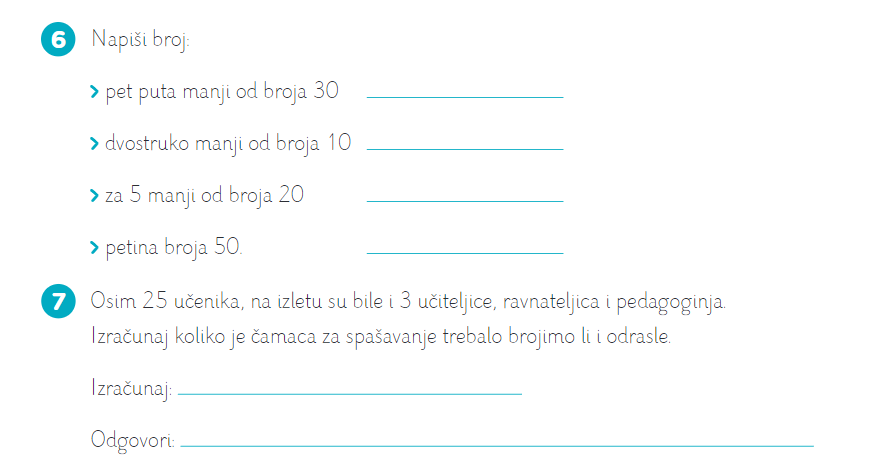 First bullet point here
Second bullet point here
Third bullet point here
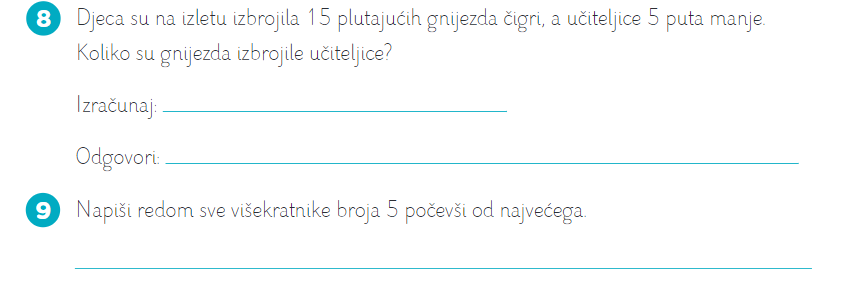 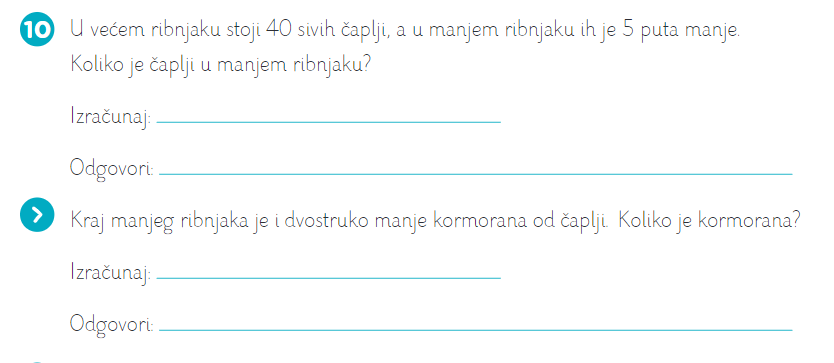 Add a Slide Title - 2
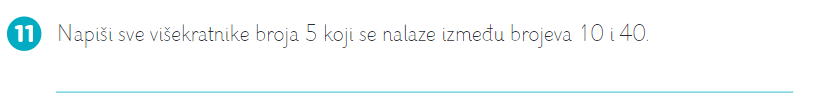 Po potrebi ćemo staviti rješenja…